Facts & narration in the present
Describe your local area
What can you do in your town/village
INTRODUCE SET REGIONS HERE
Describing
1, J’habite/on habite/nous habitons à
Ma famille et moi habitons à
2, C’est
3, Il se situe 
4, il y a 
Il n’y a pas de 
5, on peut
On ne peut pas 
4, Il n’y a aucun.e
Il n’y a que
Il n’y a plus
Il n’y a ni … ni …
5, je recommanderais 
6, j’aimerais habiter  à
Je voudrais vivre à
*on dit que c’est … mais c’est …
2, Avant, c’était …
Ce n’était pas …
C’était plus/moins …
4, il y avait plus de …
Il n’y avait pas de …
Il y avait un manque de …
Récemment, on a fait construire
9 à l’avenir, on va améliorer …
On va ajouter …
On va faire construire …
10, Bien que ce ne soit pas parfait, je l’aime bien
Je ne pense pas que j’aille vivre ici dans le futur
Autant que je sache, ce n’est pas idéal pour …
Describing
1, I live/we live/we live in

My family and I live in
2, 	
3, it’s located in
4, there is/are
There isn’t/there aren’t
5, you can
You can’t
4, there’s no
There’s only
There’s no longer 
There’s neither… nor …
5, I’d recommend
6, I’d like to live in 
I’d like to live in 
People say it’s … but it’s …
2, before, it was …
It wasn’t …
It was more/less …
4, there was more …
There wasn’t …
There was a lack of …
Recently, we’ve built 
9, in the future, we’re going to improve …
We’re going to add
We’re going to have … built
10, although it’s not perfect, I like it a lot
I don’t think I’m going to live here in the future
As far as I know, it’s not ideal for …
Describing
Where is it;
What is there;
What you can you do;
Varied negatives
What you’d recommend;
Where you’d like to live;
Balance to opinions
Compare to the past;
Link to the future;
Subjunctive expression
Pour qu’on puisse améliorer la ville, il faut ajouter plus de … et attirer …
Je recommanderais surtout … puisque c’est …
Bien qu’on ne puisse pas dire que c’est parfait, je l’aime bien
Si je pouvais changer ma région, j’améliorerais … et j’investirais dans …
Il faut qu’on fasse quelque chose pour résoudre le problème avec …
Je m’ennuyais dans la ville, alors j’aurais aimé aller … au lieu
Opinions
Do you like your local area?
What are the positive and negatives of your area?
Opinions
1, J’aime habiter ici
Je n’aime pas vraiment habiter ici 
j’adore habiter ici
2, parce que c’est
Je le trouve
Ce n’est pas
Ce n’est jamais
3, J’aime surtout qu’il y a 
J’adore le fait qu’il n’y a pas
4, Parce que je suis … , j’aime aller …
Vu que j’ai une passion pour … j’aime aller
Étant donné que je suis … je passe beaucoup de temps …
5, ici, on peut facilement …
Je recommanderais …
Dans ma région, on peut aussi … qui est …
6, On dit que c’est … 
On dit qu’on devrait améliorer
J’ai toujours aimé habiter ici
Avant, c’était plus … 
Avant c’était meilleur car il y avait moins de …
Avant, c’était pire car on manquait de …
Dans le futur, je préférerais habiter …
10, Bien que ce ne soit pas parfait, je l’aime bien
Je ne pense pas que j’aille vivre ici dans le futur
Autant que je sache, il y a un problème avec …
Opinions
1, I like living here
I don’t like living here
I love living here
2, Because it is
I find it
It’s not
It’s never
3, I especially like that there is / are
I love the fact that there isn’t/aren’t
4, because I am … , I like to go …
Seen as I have a passion for … I like to go 
Given that I’m …. I spend a lot of time …

5, here, you can easily …
I’d recommend
In my region, you can also … which is …
6, people say that it’s …
People say that we should improve …
I’ve always loved living here
Before, it was more
Before, it was better because there was less …
Before it was worse because we lacked …
In the future, I’d prefer to live in …
10, although it’s not perfect, I like it a lot

I don’t think that I’m going to live here in the future
As far as I know, there’s a problem with …
Opinions
Basic opinion;
Reason with adjective;
Specific example/preference;
Link to personality/character;
Can do/have to phrase;
Balance – someone else’s view point;
Comparison to past/future;
Subjunctive expression
Les problèmes dans ma ville
Le taux de criminalité est élévé
Le centre-ville est dangereux le soir
Il y a un manque de transports
On manque d’espaces verts
Il y a un manque de logements et beaucoup de SDFs
Il y a trop de pollution
Il y a des ordures/déchets partout
Il n’y a pas grand-chose pour les enfants 
Il n’y a rien pour les ados
On a un problème avec la violence
Les rues sont à l’étroit 
Il y a trop de voitures, de circulation et souvent des embouteillages (surtout pendant les heures de point)
Tout le monde sait ce qu’on fait – on n’a pas de liberté ou de vie privée
Problems in my town/city
The crime rate is high
The town-centre is dangerous in the evening
There’s a lack of transport
We lack green spaces
There’s a lack of housing and a lot of homeless 
There’s too much pollution
There’s litter/rubbish everywhere
There’s not a lot for children
There’s nothing for young people
We have a problem with violence
The streets are cramped/narrow
There are too many cars, traffic and often traffic jams (especially in rush hour)
Everyone knows what you do – you don’t have freedom or a private life
Ce que j’aime dans ma région
C’est calme et tranquille
C’est vraiment en sécurité
Il y a beaucoup de choses à faire et voir
Il y a une grande variété de divertissements
C’est bien connecté et les liens de transport sont efficaces
C’est propre et vert, et écolo
Tout le monde se connaît et les gens sont accueillants 
On peut facilement se déplacer afin de visiter des autres villes
Les transports internationaux sont bien développés
On vient de créer un nouveau réseau de transports
Les gens du coin sont serviables et nous aident quand nous en avons besoin
What I like in my region 
It’s calm and tranquil
It’s really safe
There’s a lot to see and do
There’s a large variety of entertainment
It’s well connected and the transport links are efficient
It’s clean, green and ecological
Everyone knows each other and the people are welcoming
You can easily get around in order to visit other towns/cities
The international transport is well-developed
We’ve just created a new transport network
The local people are helpful and help us when we need it  (have need of it)
Comparison: Past
1, J’habitais/on habitait/nous habitions à
Ma famille et moi habitions à
2, C’était
3, Il se situe 
4, il y avait
Il n’y avait pas de 
5, on pouvait
On ne pouvait pas 
4, Il n’y avait aucun.e
Il n’y avait que
Il n’y avait ni … ni …
5, j’aimais habiter  à
Je voudrais y vivre dans le futur
*on dit que c’est … mais c’était … pour moi
2, Avant, c’était …
Ce n’était pas …
C’était plus/moins … que ma ville actuelle 
Il n’y avait pas de …
Il y avait un manque de …
Récemment, on a fait construire
On a amélioré
On a ajouté
Le gouvernement a investi dans
Le gouvernement a attiré
J’étais loin de mes amis, qui était pénible
C’était dangereux, alors on a déménagé
Car on s’ennuyait, on a décidé de venir vivre …

Alors la ville est devenue plus/moins …
Comparison: Past
1, I used to live/we used to live in
My family and I lived in
2, it was 
3, it’s located 
4, there was/were
There wasn’t / weren’t
5, you were able to 
You weren’t able to
4, there weren’t any
There was only
There was neither … nor …
5, I used to like living …
I’d like to live there in the future
People say it’s … but it was … for me 
2, before, it was …
It wasn’t …
It was more/less … than my current town
There wasn’t 
There was a lack of
Recently, they’ve built
They’ve improved
They’ve added
The government has invested in
The government has attracted 
I was far from my friend and it was irritating
It was dangerous, so we moved
Because we were bored, we decided to come and live …

So the town/city has become more/less …
Comparisons
What did your area used to be like?
Did you used to live anywhere else? What was it like?
Comparison
Say what it used to be like
Say what you used to have/there used to be
Say why
Use a negative
Use of past tense modal
Say what changed and why
Give context to the circumstances and opinion
How has your local area been changed/improved?
On a déjà amélioré les transports en commun
On a déjà investi dans les divertissements
On vient de créer une zone piétonne 
On vient de faire construire un nouveau cinéma
On a ajouté un centre de recyclage
On a attiré plus de commerces 
On a organisé un système de recyclage
On a installé beaucoup de poubelles 
On a embauché plus d’agents de police
On vient de créer plus d’espaces vertes
On vient de faire construire un nouveau stade
On vient d’investir dans les réseaux de transports
On a attiré des magasins de mode
Le gouvernement a …
Le gouvernement a décidé de …
Le gouvernement vient d’investir dans …

Pour qu’on puisse …
Pour que la ville soit …
Pour qu’il y ait plus de …
Pour qu’il y ait moins de … 

et maintenant la région est devenue plus …
Grâce à cela, la région est plus/moins …
How has your local area been changed/improved?
We’ve already improved the public transport
we’ve already invested in entertainment
We’ve just created a pedestrian zone
We’ve just built a cinema
We’ve added a recycling centre
We’ve attracted more shops, businesses
We’ve organised a recycling scheme
We’ve installed more bins
We’ve hired more police
We’ve just created more green spaces
We’ve just built a new stadium
We’ve just invested in the transport networks
We’ve attracted fashionable shops
The government has …
The government has decided to …
The government has just invested in …

So that we can
So that the town/city is …
So that there’s more …
So that there’s less …

And now the region has become more …
Thanks to that, the region is more/less …
Past events
Describe a recent trip into town
How has your local area been changed/improved?
Past events
Récemment, l’an dernier, le week-end dernier, hier, hier soir 
je suis allé.e/je suis sorti.e
je suis resté.e chez moi avec … 
j’ai (on a) fait, 
J’ai appris, 
On a mangé, 
J’ai acheté, 
Nous avons joué, 
J’ai assisté à, 
On a travaillé sur, 
J’ai aidé, 
J’ai parlé avec, 
J’ai essayé, dégusté, vu
C’était, je l’ai trouvé, 
Parce que j’aime/je n’aime pas … 
Les … étaient 
Il y avait
Cela m’a permis de 
Cela m’a donné l’occasion de
On m’a forcé de 
On m’a empêché de
J’ai dû
je pouvais, je ne pouvais pas
je voulais
j’allais, on allait,
J’aurais aimé, j’aurais préféré 
Topic specific vocabulary (see step 3)
Je viens de … / je venais de … (I had just) / j’avais fini … / j’étais rentré / on avait mangé
Si j’avais eu plus de temps, j’aurais aussi fait
Si j’avais eu le choix, on serait allés … au lieu 
Si j’avais eu plus d’argent, j’aurais acheté …
Il pleuvait, alors on a décidé de …
Puisqu’il faisait beau, on a choisi de …
Past events
Recently, last year, last weekend, yesterday, last night
I went, I went out
I stayed at home with 
I did / we did
I learnt
We ate
I bought
We played
I attended
We worked on
I helped
I spoke with
I tried, tasted, saw
It was, I found it
Because I like, I don’t like
The … were
There was/were
That allowed me to
That gave me the chance to
I was forced to
They stopped me from
I had to
I could, I couldn’t
I wanted
I was going to, we were going to 
I would have liked, preferred
Topic specific vocabulary (see step 3)
I have just … / I had just … / I had finished / I had returned / we had eaten
If I’d had more time, I would have also done
If I’d had the choice, we’d have gone to … instead
If I’d had more money, I would have bought 
It was raining, so we decided to …
Since the weather was good, we decided to …
Past events
When, where, who, what
How it was 
Why
Why + phrase*
Use of past tense modal
Topic specific vocabulary
Link to the future, or sequencing with pluperfect
Link
Puis
Ensuite
Après ça
Au début
Finalement
Avant de rentrer
Avant de terminer
Après avoir fini
Après avoir terminé
Après avoir mangé
Après être rentré
Après être arrivé
Après être allé
Future developments
What are your plans for the weekend in town?
How are you going to improve your local area?
Future developments
Dans le futur, à l’avenir, … prochain.e, ce week-end 
Je vais aller / on va aller
Je vais faire / nous allons faire
Je vais jouer
Je vais manger
On va essayer , déguster 
Je vais acheter
Je vais prendre
On va traîner 
On va voir
Je vais visiter
Je voudrais…
J’espère …
J’ai l’intention de
Je veux / on veut / nous voulons
Ce sera, ce serait …
Parce que j’aime bien  
Parce que je suis 
Cela me donnera(it) l’occasion de
cela me permettra(it) de
cela m’aidera(it) à
Je pourrai, on pourra
j’aimerais
on devrait, je devrais, 
j’espère, 
il y aura
Topic specific vocabulary
Je doute que j’aille pouvoir 
 je ne pense pas que j’aille …
Future developments
In the future, (x2), next … , this weekend
I’m going to go/we’re going
I’m going to do/we’re going to do
I’m going to play
I’m going to eat
We’re going to try, taste
I’m going to buy
I’m going to take
We’re going to chill
We’re going to see
I’m going to visit
I’d like
I hop
I intend to
I want / we want / we want 

It will be/it would be
Because I really like
Because I am
That will(would) give me the chance to  
That will(would) allow me to
That will(would) help to
I’ll be able / we’ll be able
I’d like
We should, I should
I hope
There will be
Topic specific vocabulary
I doubt I’m going to be able
I don’t think that I’m going to …
How are you going to improve your local area?
On améliorera les transports en commun
On investira dans les divertissements
On créera une zone piétonne 
On fera construire un nouveau cinéma
On ajoutera un centre de recyclage
On attirera plus de commerces 
On organisera un système de recyclage
On installera beaucoup de poubelles 
On embauchera plus d’agents de police
On créera plus d’espaces vertes
On fera construire un nouveau stade
On investira dans les réseaux de transports
On attirera des magasins de mode
Le gouvernement a …
Le gouvernement a décidé de …
Le gouvernement a l’intention d’investir dans …

On a l’intention de
On espère
On devrait
Il faudra

Pour qu’on puisse …
Pour que la ville soit …
Pour qu’il y ait plus de …
Pour qu’il y ait moins de …
How are you going to improve your local area?
We’ll improve the public transport
We’ll invest in entertainment

We’ll create a pedestrian zone
We’ll have a new cinema built

We’ll add a recycling centre
We’ll attract more businesses
We’ll organise a recycling system
We’ll install a lot of bins
We’ll hire more police officers

We’ll create more green spaces
We’ll build a new stadium
We’ll invest in the transport network
We’ll attract fashion shops
The government has 
The government has decided to
The government intends to invest in

We intend to 
We hope
We should
It’ll be necessary to

So that we can
So that the town is
So that there’s more
So that there’s less
Future developments
When, where, who, what
How it will be/would be
Why
Why + phrase*
Use of modal/hope etc.
Topic specific vocabulary
Balance to opinions
Consideration of opportunities or personal development
Subjunctive
Link
Puis, Ensuite, Après ça
Au début
Finalement
Avant de rentrer, Avant de terminer, Après avoir fini
Après avoir terminé
Après avoir mangé
Après être rentré, Après être arrive, Après être allé
Improve the public transport
Invest in entertainment, things to do
Create a pedestrian zone
Have a new cinema built

Add a recycling centre

Attract more businesses
Organise a recycling system
Install more bins
Hire more police officers

Create more green spaces

Have a new stadium built

Invest in the transport networks
Attract fashion[able] shops



So that we can …
So that the town is …
So that there’s more …
So that there’s less …
Changes I’d make
I’d like 
I’d recommend
It’s necessary to
We hould
I intend to 
I’d change
I wouldn’t change
I’d invest in
That would give me the chance to
That would allow me to
That would help me to
I’d be able to, we’d be able to
We should, I should
I hope
There would be
People say that it’s 
Topic specific vocabulary
I doubt that I’m going to be able
I don’t think that I’m going to
améliorer les transports en commun
investir dans les divertissements
créer une zone piétonne 
faire construire un nouveau cinéma
ajouter un centre de recyclage
attirer plus de commerces 
organiser un système de recyclage
installer beaucoup de poubelles 
embaucher plus d’agents de police
créer plus d’espaces vertes
faire construire un nouveau stade
investir dans les réseaux de transports
attirer des magasins de mode


Pour qu’on puisse …
Pour que la ville soit …
Pour qu’il y ait plus de …
Pour qu’il y ait moins de …
Conditionals and whys
What would you change about your local area?
In which area in France/Spain would you like to live?
Changes I’d make
Je voudrais
Je recommanderais
Il faut 
On devrait 
J’ai l’intention de
Je changerais 
Je ne changerais pas
J’investirais dans 
Cela me donnera(it) l’occasion de
cela me permettra(it) de
cela m’aidera(it) à
Je pourrais, on pourrait
j’aimerais
on devrait, je devrais, 
j’espère, 
il y aurait
Topic specific vocabulary
Je doute que j’aille pouvoir 
 je ne pense pas que j’aille …
Where would you like to live?
I’d like to live
I’d like to live
I like the idea of living
Because it is
Because it would be
Because there is 
Because you can … ther 
That would give me the chance to
That would allow me to
That would help me to
I’d be able to, we’d be able to
We should, I should
I hope
There would be
People say that it’s 
Topic specific vocabulary
I doubt that I’m going to be able
I don’t think that I’m going to
As far as I know, it would be
If my dreams come true, I’ll live there in the future
Seen as I have a passion for … this region suits me a lot
Given that I love … , this town/city would be perfect for me
I’d be unbelievably happy there!
Where wouldyou like to live?
Je voudrais habiter
J’aimerais habiter 
J’aime l’idée d’habiter 
Parce que c’est
Car ce serait 
Parce qu’il y a 
Parce qu’on peut y 
Cela me donnerait l’occasion de
cela me permettrait de
cela m’aiderait à
Je pourrais, on pourrait
on devrait, je devrais, 
j’espère, 
il y aurait
On dit que c’est 
Topic specific vocabulary
Je doute que j’aille pouvoir 
 je ne pense pas que j’aille …
Autant que je sache, ce serait …
Si mes rêves se réalisent, j’y habiterai dans le futur
Vu que j’ai une passion pour … cette région me convient bien 
Étant donné que j’adore … , cette ville serait parfaite pour moi
J’y serais incroyablement content(e)!
Conditionals and whys
What would you change about your local area?
In which area in France/Spain would you like to live?
Key verbs practice – try with recall
Translate the following
Nevers est une _______ ville dans la Bourgogne en France. Cette région se trouve dans le centre du pays, et c’est pittoresque, _________ et culturelle.
Il y a beaucoup de bons restaurants de qualité car la ______ est importante dans la région. Il y a aussi des magasins, des bars et cafés où on peut _____________ et socialiser et une piscine dans le centre-ville. Pour les _________, il y a une gare pour qu’on puisse _______ à Paris ou Lyon.
Si on aime le sport, je ___________ visiter le circuit de Grand Prix ou aller à Paris pour _______ à un match de foot (PSG) ou de rugby. Avant, Nevers était plus important et animé, mais il est devenu plus calme __________.
Montréal est une ville importante canadienne. C’est vraiment culturel, animé et intéressant et on dit que les gens y sont très sympa et accueillants.*
Il y a un grand nombre de musées – d’art, d’histoire et de sciences où on peut beaucoup apprendre. Il y a aussi des salles de concerts et je recommanderais venir pendant le festival de comédie pour voir des humoristes hilarants. Il y a des comédiens canadiens, ainsi que britanniques, américains et français – c’est nickel !
Pour les touristes, il y a une grande variété de logements – des hôtels, auberges et appartements à louer ainsi que des restaurants (soit de qualité soit pas chers) et on peut aussi se détendre dans des parcs spacieux et faire du shopping dans des énormes centres commerciaux. C’est une ville qu’il faut visiter, surtout si on veut parler anglais et pratiquer son français !
*accueillants = welcoming
Answer IN ENGLISH
1, What are they local people like in Montreal?
………………………………………………………………………………
2, What kinds of museums are there? (3)
………………………………………………………………………………
3, What is significant about the comedians at the comedy festival?
………………………………………………………………………………
4, What accommodations are mentioned?
………………………………………………………………………………
5, Where can you relax (2)
………………………………………………………………………………
6, What can you practise whilst there?
………………………………………………………………………………
Complete the text using the following words

transports	assister 		récemment
petite 		tranquille		se détendre 
cuisine		aller		recommanderais
Key verbs practice – try with recall
Translate the following
J’aime bien habiter dans la Bretagne car c’est tranquille et belle. Le paysage est beau et j’aime me promener dans la nature. Il n’y a pas beaucoup de pollution alors c’est propre et vert.
Vu que je suis sportive, j’aime aussi faire du vélo et du footing avec mes copains et nous aimons aussi pique-niquer, bavarder er se détendre le week-end. 
Je recommanderais visiter ma région pour déguster la cuisine locale – il y a une variété de fromages, pâtisseries et autres desserts qui sont impeccables (si on a le bec sucré*, il ne faut pas rater l’occasion !).
Le seul problème ici, c’est qu’on est un peu loin des grandes villes et les transports ne sont pas bien développés. Dans le futur, pour le travail, je pense que je voudrais habiter dans une grande ville comme Paris ou Lyon au lieu car c’est plus animé et on peut gagner plus d’argent avec un bon emploi.

*si on a le bec sucré – if you’ve got a sweet tooth
Choisissez la bonne réponse

1, Elle dirait que sa région est 
A. Sale	 	B. pollué	 	C. joli 	 
D. moche 

2, Le samedi, elle fait souvent
A. Du VTT	 	B. des promenades	 C. un barbeque 
D. Rien

3, Les spécialités de la région sont 
A. Sucrées	 	B. peu	 	C. variées 	 
D. simples

4, Pour se déplacer, c’est 
A. Facile		B. cher		 C. bénéfique  
D. compliqué

5, Elle veut déménager dans une grande ville pour
A. Travailler 	B. la cuisine	C. voir sa famille  D. la culture
Find the following in French
La photo est 
Dans la photo, il y a 
On peut aussi voir
Il me semble
Ils me semblent
Il/elle est en train de
Ils sont en train de
Il fait beau/chaud/il y a du soleil/il neige/il pleut
J’aimerais y …
Je pense que c’est
Je pense qu’ils viennent de
Je pense qu’ils vont
The photo is
In the photo, there is/are
You can also see
It seems/he seems
They seem
he./she is in the process of
They’re in the process of
The weather’s good/hot/it’s sunny/it’s snowing/raining
I’d like to … there
I think that it is
I think they have just
I think they’re going to
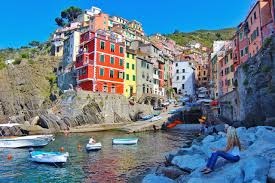 Underline the mistakes with the description (EXT: Correct them)
La photo est une grande ville à la campagne. Il y a des maison, des bateaux et beaucoup d’animaux. On peut aussi voir la mer. 
Il fait mauvais et il pleut alors il me semble dris et déprimant.
On peut aussi voir des touristes and je pense qu’ils vont faire de la natation, de la voile et bronzer.
Vu que j’adore faire du ski, j’aimerais y aller pour mes vacances – ce serait nickel!
Décris la photo et donne ton opinion de vivre au bord de la mer
………………………………………………………………
……………………………………………………………… ……………………………………………………………… ……………………………………………………………… ……………………………………………………………… ……………………………………………………………… ………………………………………………………………
Key verbs practice – try with recall
Translate the following
Dans le passé, j’_________ à Grenoble, une ville dans les Alpes. Etant donné que je ne ______ pas sportif, je ne l’aimais pas – je ne faisais jamais de ski et je m’ennuyais beaucoup.
Il n’y avait que de centres de ski et pistes de ski près de la maison, et les _________ n’étaient pas bons. J’aurais _________ aussi habiter quelque part plus ______ comme Marseille ou Nice – il faisait froid toute l’année qui était pénible !
En hiver, il y avait trop de __________ et ils étaient super________, surtout les Anglais qui étaient bêtes ! J’avoue que le paysage était à couper le souffle*, mais ce n’était pas pour moi.
* à couper le souffle – breath-taking
Ma ville était vraiment sale, pollué et dangereux dans le passé, et il y avait un grand problème avec la criminalité, surtout dans certains quartiers (en banlieue*).
Cependant, on a beaucoup changé. Le gouvernement a investi dans des centres de recyclage, et on a installé plus de poubelles au centre-ville. De plus, on a embauché plus de policiers pour que la ville soit plus en sécurité. Maintenant, c’est plus propre et j’aime mieux habiter ici. 
C’est loin de la plage, mais on a aussi amélioré les transports avec une nouvelle gare, et actuellement on peut aller à la plage ou à la capitale directement et c’est formidable ! Personnellement, je préfère aller au bord de la mer car c’est plus relaxant et j’aime bien les sports aquatiques comme la voile et la planche.
*banlieue – suburbs
Answer IN ENGLISH
1, What was there a problem with in the past? ………………………………………………………………………………
2, What has the government invested in? ………………………………………………………………………………
3, How have they made the city safer? ………………………………………………………………………………
4, Where do they live far away from? ………………………………………………………………………………
5, How have they solved this problem? ………………………………………………………………………………
6, Why do they prefer the beach to Paris? (2) ………………………………………………………………………………
Complete the text using the following words
habitais 		transports 	 énervants
Préféré		chaud 		 touristes 
		suis
Key verbs practice – try with recall
Translate the following
Lucille
Le week-end dernier, mes amis et moi sommes sortis en ville pour faire les magasins. Je voulais acheter des nouveaux vêtements, et un cadeau pour mon frère. 
On est allé au centre commercial, et j’ai acheté un polo, un jean et des baskets de marque Nike. Mon ami a acheté une robe parce qu’elle allait à un mariage le lendemain*. C’était vraiment facile de tout trouver et on s’est bien amusés. 
Ensuite, on a décidé d’aller au Quick pour manger. J’ai pris un hamburger avec des frites, mais c’était dégueulasse ! Tout était froid et gras – beurk ! Pour le dessert, on a mangé de la glace (au chocolat et à la fraise) qui était beaucoup mieux.
Après avoir mangé, on a joué au mini-golf pour se détendre un peu avant de rentrer à la maison. Cependant, quand je suis arrivé chez moi, je me suis rendu compte que** j’avais oublié le cadeau pour mon frère – quel imbécile !
*le lendemain – the next day
** je me suis rendu compte que – I realised that
Fatima
Le week-end dernier, je suis allé au parc avec mes amis. On a fait une longue promenade le matin avant de faire un pique-nique. On a eu des sandwiches au jambon, au fromage et au thon avec des chips, des fruits et du gâteau – c’était génial (j’adore ce genre de cuisine !).
Après avoir mangé, on a fait du sport – je voulais jouer au rugby, mais ma copine Sandrine a dit que c’est trop violent pour elle alors on a joué au tennis et au volley au lieu. C’était OK, mais j’aurais préféré faire quelque chose de plus exigeant* physiquement.
Le soir, je suis rentré à la maison et mes parents m’ont forcé de faire mes devoirs pour le collège. Heureusement, ils n’étaient pas difficiles alors je les ai finis vite. Après avoir fini, j’ai regardé un bon film à la télé et j’ai diné avant de me coucher. Tout considéré, c’était une bonne journée tranquille et je me suis amusé.
*exigeant – demanding
Qui parle – écrit Lucille ou Fatima

J’ai dépensé beaucoup d’argent. ____________
J’ai mangé mon dîner chez moi ____________
J’ai préféré le dessert pendant le déjeuner __________
Je me suis amusée beaucoup en ville ___________
J’ai fait mon travail pour l’école ___________
Ma copine a décidé ce qu’on a fait _____________
Complétez les phrases en français pour Fatima

Le matin, on a fait une _______________
Pour le dessert, j’ai mangé _____________
Comme sport, on a joué _____________
Le soir, j’ai fait mes ______________
Finalement, j’ai regardé ________________
Key verbs practice – try with recall
Translate the following
Translate the underlined sections into English

Ce week-end, je vais aller en ville pour l’anniversaire de ma sœur et on va aller au cinéma. Personnellement, j’adore les films d’action mais ma sœur aime mieux les dessins animés alors j’imagine qu’on va en regarder un. Pendant le film, je vais manger des bonbons et du pop-corn car c’est normal au ciné et je pourrai me détendre un peu sans devoir penser*.
Après avoir vu le film, on va aller au Nandos car c’est le restaurant préféré de ma sœur. Je n’aime pas trop le poulet, mais je vais prendre du poulet vraiment piquant avec des frites et une salade. Finalement, on va aller au bowling pour jouer. J’espère gagner, mais mon père est vraiment compétitif alors ce serait difficile.
Ce sera OK, mais je préférerais passer du temps avec mes amis car c’est moins stressant et on a plus de liberté. Cependant, cela me donnera l’occasion de passer un bon moment en famille et je suis certain que ma sœur va l’apprécier.
*sans devoir penser – without having to think
Translate the underlined sections into English
Ma ville manque de parcs en ce moment, alors dans le futur, je pense qu’on va créer plus d’espaces verts avec des aires de jeux pour les enfants. Il n’y a pas non plus grand-chose pour les ados, donc on devrait aussi attirer plus de magasins de mode et investir dans les divertissements comme un nouveau cinéma, un centre de loisirs et peut-être un parc d’attractions – ce serait formidable !
Il y a aussi un problème avec le transport, et on va améliorer le système de bus ainsi que faire construire une nouvelle gare pour qu’on puisse aller à Londres et à Manchester et Leeds plus facilement et rapidement. 
Pour que la ville soit plus écolo, on va aussi investir dans un système de recyclage, et nous allons installer plus de poubelles au centre-ville. Personnellement, je voudrais aussi avoir des zones piétonnes pour que ce soit plus en sécurité pour les jeunes et moins pollué par les voitures. Après avoir fait tout cela, je crois que la ville sera presque parfaite !
Choisissez la bonne réponse

1, Il faut installer plus de
A. Parc d’attraction	 B. parcs		 C. tramways  
D. salles de jeux

2, Il faut de l’argent pour
A. Les magasins		B. les transports	 
C. les divertissements		D. les jeunes

3, Avec la gare, on pourra
A. Aller aux grandes villes	B. aller aux pays chauds
C. Se divertir		D. éviter les problèmes 

4, La ville devrait être 
A. Moins animée	B. plus accueillante 	C. plus verte  
D. Plus ouverte

5, Après  l’avoir change la région sera 
A. Parfaite		B. meilleure	C. sans soucis 
D. Pire
Find the following in French
Key verbs practice – try with recall
Translate the following
Dans ma ville, je ________ avoir plus de choses sportives. J’aimerais avoir un stade de foot et de rugby car ce sont mes ________ . On devrait aussi faire ________ un nouveau cinéma et un grand centre commercial pour que les jeunes puissent ___________ mieux.
_________ aussi installer un tramway pour se déplacer plus facilement, et j’investirais dans un _________ pour améliorer les liens internationaux.
La ville a aussi un taux de chômage élevé donc on devrait attirer plus de commerces pour ________ des emplois. En faisant cela, la ville sera plus prospère et les gens seront plus ________ et indépendants.
Si j’habitais en France, j’aimerais habiter à Paris car c’est la ville la plus culturelle dans l’Europe. Il y a beaucoup de musées d’art réputé (notamment le Louvre et le musée d’Orsay). J’aimerais aussi faire les magasins, me promener dans la ville et apprécier l’architecture aussi.
On dit que c’est trop animé et il y aurait trop de monde, mais autant que je sache habiter à Paris m’aiderait avec mon français et me donnerait l’occasion d’apprendre sur la culture. On peut tout trouver et on peut assister aux matchs de foot et rugby, aux tournois de tennis et déguster la cuisine luxueuse aussi. Ce serait formidable !
Answer IN ENGLISH
1, Why would they live in Paris? ………………………………………………………………………………
2, What is significant about the museums in Paris? ………………………………………………………………………………
3, What else would they appreciate? ………………………………………………………………………………
4, What do some people say is bad about Paris? ………………………………………………………………………………
5, What 2 things would they learn whilst there? ………………………………………………………………………………
6, How do they describe the food in Paris? ………………………………………………………………………………
Complete the text using the following words
construire	 s’amuser 	aéroport 
voudrais		 passions		contents 
J’aimerais 	 créer
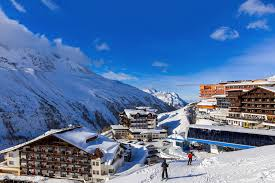 La photo est 
Dans la photo, il y a 
On peut aussi voir
Il me semble
Ils me semblent
Il/elle est en train de
Ils sont en train de
Il fait beau/chaud/il y a du soleil/il neige/il pleut
J’aimerais y …
Je pense que c’est
Je pense qu’ils viennent de
Je pense qu’ils vont
The photo is
In the photo, there is/are
You can also see
It seems/he seems
They seem
he./she is in the process of
They’re in the process of
The weather’s good/hot/it’s sunny/it’s snowing/raining
I’d like to … there
I think that it is
I think they have just
I think they’re going to
Underline the mistakes with the description (EXT: Correct them)

La photo est les Alpes en Espagne. Il y a des chalets, des montagnes et un centre de recyclage.
On peut voir des touristes qui sont en train de faire du VTT, et ils me semblent paresseux et contents – j’imagine qu’ils viennent aussi de faire du snowboard car c’est normal dans cet endroit.
Personnellement, je n’aimerais pas y aller pour les vacances parce que ce serait nul et j’adore les sport hiver.
Décris la photo et donne ton opinion d’habiter aux montagnes
………………………………………………………………
……………………………………………………………… ……………………………………………………………… ……………………………………………………………… ……………………………………………………………… ……………………………………………………………… ………………………………………………………………
Personnellement, j’aimerais habiter à Cannes ou St Tropez dans le sud de la mer (au bord de la mer). Ce serait vraiment beau, mais animé. Cannes est riche, touristique et chic et habiter là-bas serait incroyable. 
Il y a des plages dorées, une variété de bars, cafés et restaurants et je pourrais socialiser, faire des amis et pratiquer mon français. J’adore aller à la plage, et à Cannes on peut faire de la voile, de la pêche et faire du kitesurf sous le soleil.
Vu que j’ai une passion pour les sports nautiques et la cuisine française, j’adorerais y habiter et j’y serais incroyablement content !
TRANSLATE THE TEXT ABOVE INTO ENGLISH
………………………………………………………………
……………………………………………………………… ……………………………………………………………… ……………………………………………………………… ……………………………………………………………… ……………………………………………………………… ………………………………………………………………
Writing: 30-40 words per answer
Writing: 30-40 words per answer
Décris ta région
………………………………………………………………
……………………………………………………………… ……………………………………………………………… ……………………………………………………………… ……………………………………………………………… ……………………………………………………………… ………………………………………………………………
Ton opinion de ta région
………………………………………………………………
……………………………………………………………… ……………………………………………………………… ……………………………………………………………… ……………………………………………………………… ……………………………………………………………… ………………………………………………………………
Qu’est-ce qu’on peut y faire?
………………………………………………………………
……………………………………………………………… ……………………………………………………………… ……………………………………………………………… ……………………………………………………………… ……………………………………………………………… ………………………………………………………………
Les avantages et inconvénients d’y habiter
………………………………………………………………
……………………………………………………………… ……………………………………………………………… ……………………………………………………………… ……………………………………………………………… ……………………………………………………………… ………………………………………………………………
Writing: 30-40 words per answer
Writing: 30-40 words per answer
Comment ta région était dans le passé
………………………………………………………………
……………………………………………………………… ……………………………………………………………… ……………………………………………………………… ……………………………………………………………… ……………………………………………………………… ………………………………………………………………
Une sortie récente en ville
………………………………………………………………
……………………………………………………………… ……………………………………………………………… ……………………………………………………………… ……………………………………………………………… ……………………………………………………………… ………………………………………………………………
Une autre région où tu as habité 
………………………………………………………………
……………………………………………………………… ……………………………………………………………… ……………………………………………………………… ……………………………………………………………… ……………………………………………………………… ………………………………………………………………
Comment ta ville a changé
………………………………………………………………
……………………………………………………………… ……………………………………………………………… ……………………………………………………………… ……………………………………………………………… ……………………………………………………………… ………………………………………………………………
Writing: 30-40 words per answer
Writing: 30-40 words per answer
Tes projets en ville pour ce week-end
………………………………………………………………
……………………………………………………………… ……………………………………………………………… ……………………………………………………………… ……………………………………………………………… ……………………………………………………………… ………………………………………………………………
Comment tu changerais ta région
………………………………………………………………
……………………………………………………………… ……………………………………………………………… ……………………………………………………………… ……………………………………………………………… ……………………………………………………………… ………………………………………………………………
Comment tu vas améliorer ta région
………………………………………………………………
……………………………………………………………… ……………………………………………………………… ……………………………………………………………… ……………………………………………………………… ……………………………………………………………… ………………………………………………………………
Une région en France qui t’intéresse
………………………………………………………………
……………………………………………………………… ……………………………………………………………… ……………………………………………………………… ……………………………………………………………… ……………………………………………………………… ………………………………………………………………
une grande ville
une petite ville
la capitale
un petit village
un grand village
une ville importante
A big city
A small town
The capital
A small village
A big village
An important town/city
Beau/belle
à couper le souffle
merveilleux 
Joli
Culturel
Dynamique
Animé
Touristique
Bondé
idéal pour … 
idéal si on aime …
 bien situé
Calme
Tranquille
Divers
Fanastique
Formidable
Extra
Chouette
Nickel
inoubliable,
Incroyable

Dangereux
Isolé
Ennuyeux
pollué
Moche
Épouvantable
Pénible
Affreux
Gris
Horrible
désastreux
Beautiful
Breath-taking
Marvellous
Pretty
Cultural
Dynamic
Busy
Touristic
Packed
Ideal for
Ideal if you like
Well located
Calm
Tranquil
Diverse
Fantastic
Amazing
Extraordinary
Amazing
Sick
Unforgettable
Unbelievable

Dangerous
Isolated
Boring
Polluted
Ugly
Dreadful
Awful, irritating
Awful
Grey
Horrible
Disastrous
une patinoire
Un stade
Un parc, jardin public
Un aire de jeux, salle de jeux
Un parc de skate
Un cinéma
Des restaurants
Des bars, café
Une bibliothèque
Un centre de sport
Un centre de loisirs
Un centre commercial
Des magasins 
Un bowling
Un zoo, parc zoologique
Une rivière, fleuve
Une plage
Un terrain de golf, de foot
Un hôpital
Un théâtre
Une forêt 
Un aéroport
Une gare (routière)
Des transports en commun
Des centres de recyclage
Des agents de police
Des poubelles
Des équipements
Des divertissements
Des choses à faire pour les ados
Des centres d’intérêt
De la pollution 
Le paysage
La circulation
Le bruit 
Une librarie
An ice rink
A stadium
A park
A playground, an arcade

A skate park
A cinema
Some shops
Some bars, cafés
A library
A sports centre
A leisure centre
A shopping centre
Shops
A bowling alley
A zoo
A river
A beach
A golf course, football pitch
A hospital
A theatre
A forest
An airport
A station (bus)
Public transport
Recycling centres
Police officers
Bins
Facilites
Entertainment
Things to do for young people
Places of interest
Pollution
The landscape
Traffic
Noise
Book shop
en ville
Au bord de la mer
À la montagne
À la campagne 
À + town/city
Dans le nord/sud/l’est/l’oust de la/du/de l’/des
À un nouvel endroit
In town/the city
By the seaside
In the mountains
In the countryside
In/at …
In the north/south/east/west of …
To a new place
au lieu
Pour qu’on puisse
Pour que je puisse

Si j’aurai le temps, je vais aussi
Si’ on aura l’occasion, on va …
S’il fera beau, on pourra …
Instead
So that you can
So that I can

If I have the time, I’m also going to …
If we have the chance, we’re going to …
If the weather’s good, we’ll be able to …
Jouer au foot, rugby, cricket, tennis, golf 
aux échecs, aux fléchettes
Faire du snowboard, du surf des neiges, du ski, 
Faire du ski nautique, 
Faire du skate, du roller, du patinage, du footing,
Faire du vélo, du VTT, du cyclisme
Faire de la natation
Faire de la danse, danse classique, 
Faire de la voile, de la planche
Faire de l’escrime, de l’escalade
Faire des promenades, randonnées, 
Faire les magasins, les courses
Aller au gymnase
voir les tableaux
Assister aux matches de …
Lire des livres, des mangas, des magazines, des polars, des romans
Voir des films, des comédies, des documentaires, des films indépendants
Écouter de la musique, de la pop, de la musique classique, du jazz,
assister aux concerts
Étudier
Apprendre
voir des animaux
apprendre sur les animaux
Pratiquer la langue
Faire des amis
Rencontrer du monde
Socialiser
Se détendre, se reposer, se relaxer
S’amuser
Voyager, aller à … / au … / en … / aux …
To play football, rugby, cricket, golf
Chess, darts
To do snowboarding, snowboarding, skiing
To do water-skiing
To do skateboarding, roller-skating, skating, running
To do cycling, mountain-biking, cycling
To do swimming
To do dancing, ballet
To do sailing, wind-surfing
To do fencing, climbing
To do walking, hiking
To do shopping (grocer shopping)
To go to the gym
To see the paintings
To attend … matches
To read books, mangas, magazines, thrillers, novels 
To see films, comedies, documentaries, independent films
To listen to music, pop music, classical music, jazz
To attend concerts
To study
To learn
To see animals
To learn about animals
To practice the language
To make friends
To meet people
To socialise
To relax
To have fun
To travel to …
Drôle
Rigolo
Sociable
facile
j’en suis doué.e
un bon défi
exigeant 
Captivant
Passionnant
Fantastique
Formidable
Génial
Nickel
Inoubliable
Incroyable
Chouette
le meilleur

Ennuyeux
Frustruant
Barbant
Répetitif
Compliqué
Fatigant
Épuisant
le pire
Pénible
casse-pieds
Énervant
agaçant
Funny
Funny
Sociable
Easy
I’m talented at it
A good challenge
Demanding
Captivating
Exciting
Fantastic
Amazing
Great
Ick
Unforgettable
Unbelievable
Awesome
The best

Boring
Frustrating
Boring
Repetitive
Complicated
Tiring
Exhausting
The worst
Awful, irritating
Super-annoying
Annoying
Annoying